Human Powered Lights
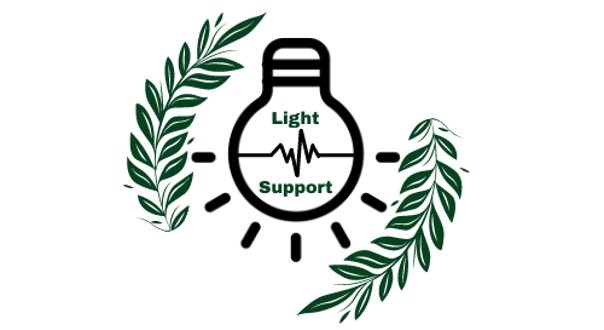 C 1.1 – Light Support
Problem:
Create a human powered lighting system compatible with hypermobile joints.
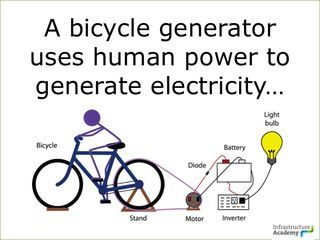 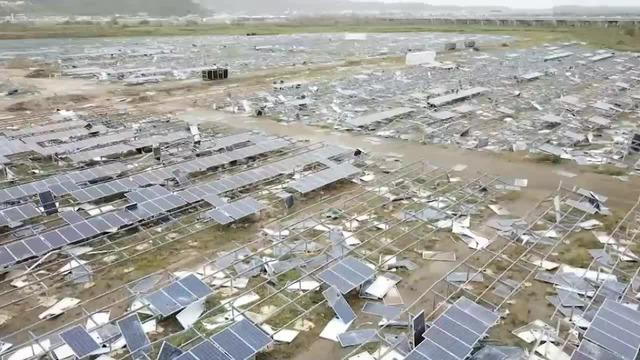 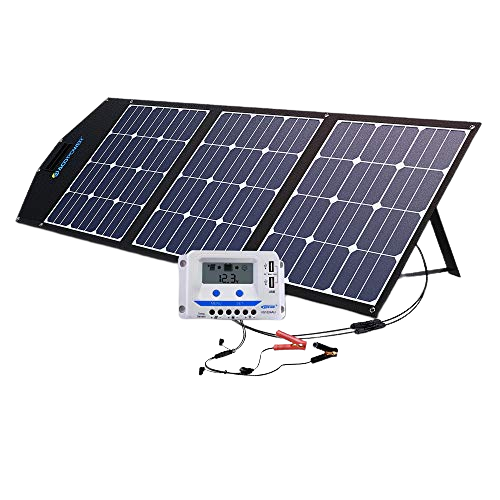 [6]
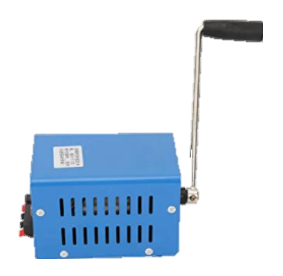 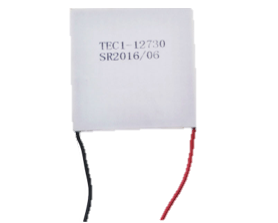 [2]
[5]
New 
 Approach
Old 
Approach
[4]
[3]
Why Human Powered Lighting?
Human powered lighting is a superior solution to renewably powered lights compared to traditional methods
Traditional Lighting
Solar Power
Human Powered
Utilize an undervalued source of renewable energy
Use panels that have a high environmental cost to fabricate
Use critical energy resources
The Competition
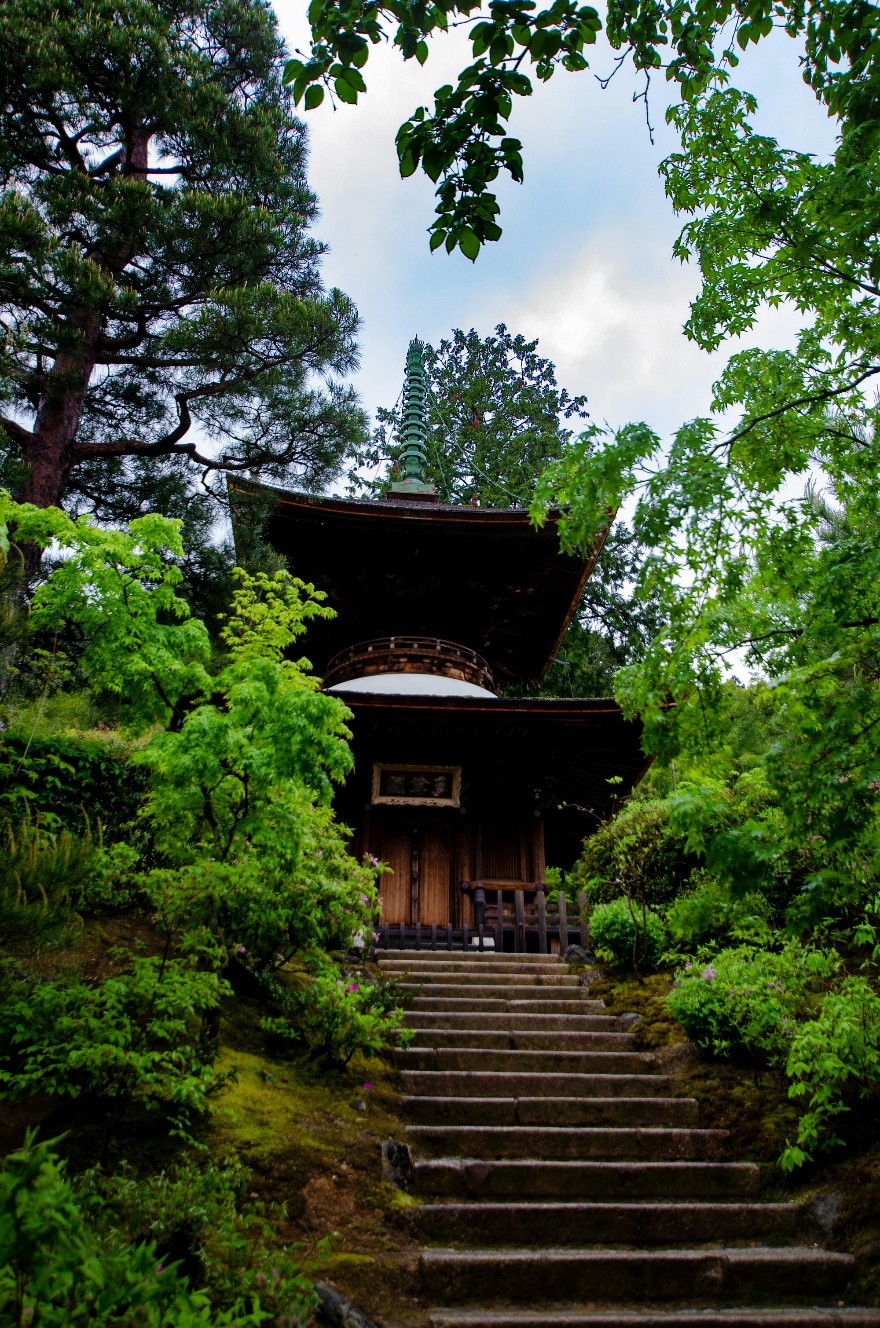 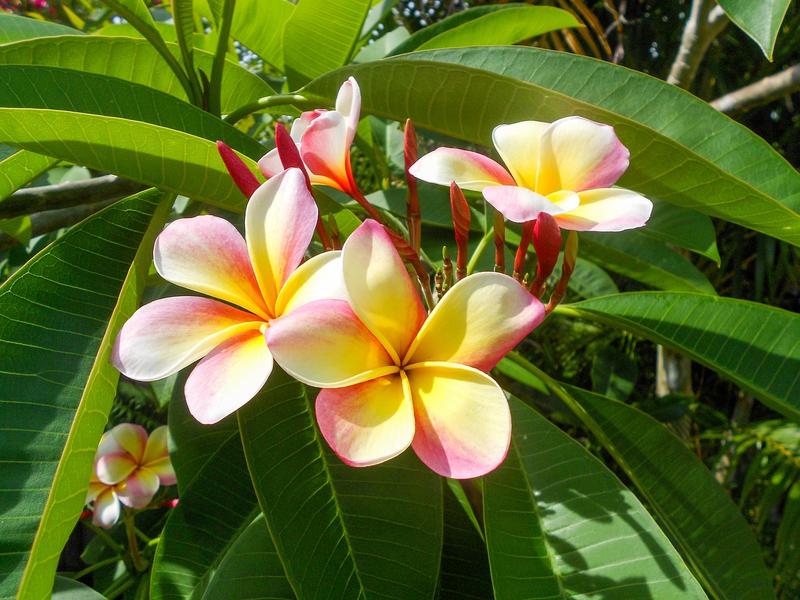 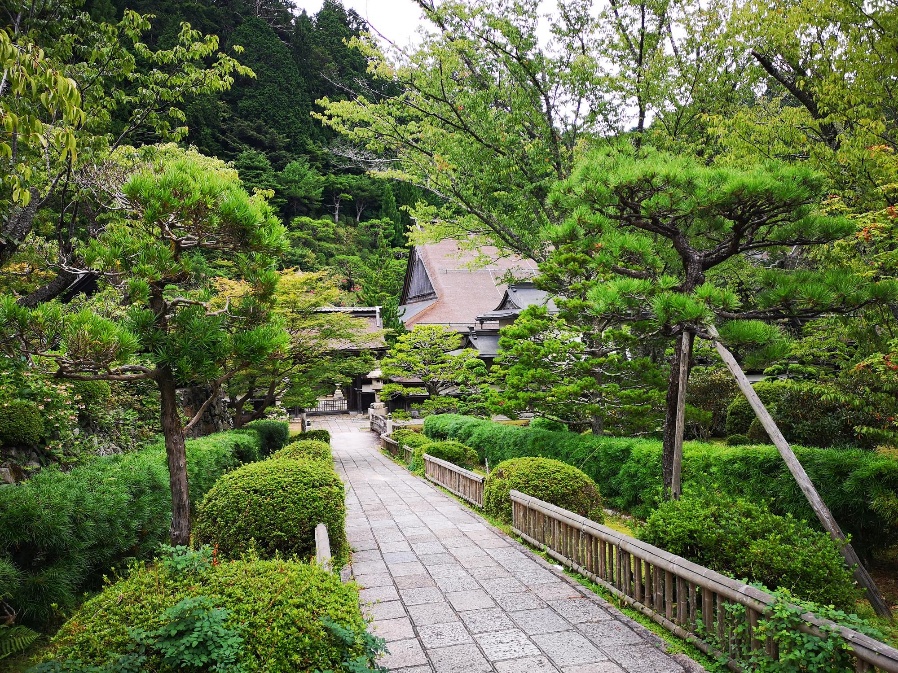 Ktorr Power Generator
Garosa Hand Generator
Makeup Mirror Pedal Generator
Uses small muscles of arm [9]
Forces user to be in uncomfortable position [8]
Product is loud and Un-adjustable [7]
What Makes Us Better?
Portable
No Major Bike Alterations
Durable Steel Construction
Plant Specific
Hypermobility Safe
Easy to Use
Versatile
Sketch of System
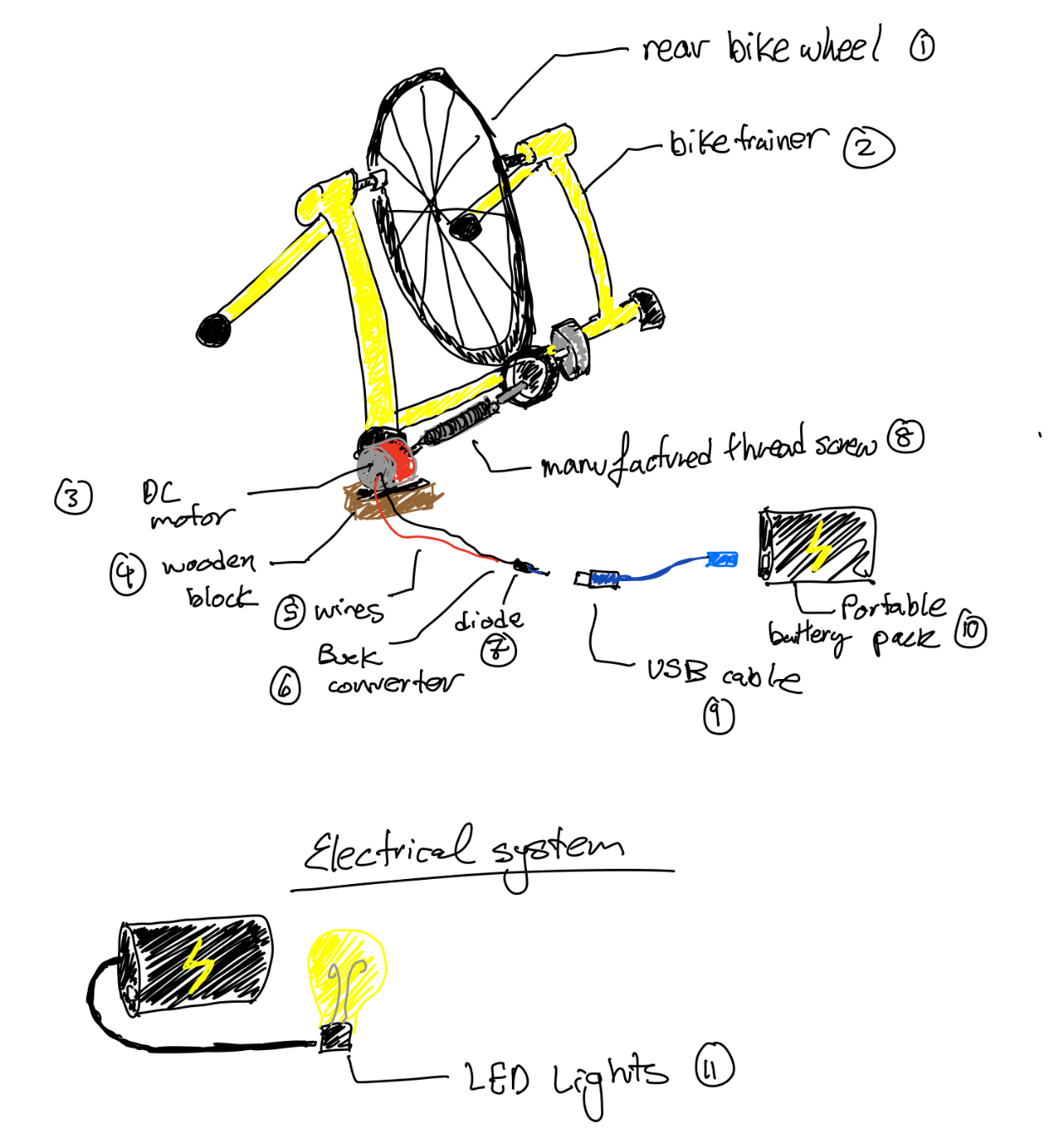 Electromechanical Prototype
Human Drivetrain Prototype
References:
[1]
[2] M. Shellenberger, “If Solar Panels Are So Clean, Why Do They Produce So Much Toxic Waste?,” Forbes. https://www.forbes.com/sites/michaelshellenberger/2018/05/23/if-solar-panels-are-so-clean-why-do-they-produce-so-much-toxic-waste/ (accessed Mar. 21, 2022).
[3] “6 Best Portable Solar Panels for Your RV in 2021,” Getaway Couple, Oct. 04, 2021. https://www.getawaycouple.com/portable-solar-panels-for-rv/ (accessed Mar. 21, 2022).
[4] “TEC1-12730 Thermoelectric Cooler Peltier 360W 462Wmax : Amazon.ca: Electronics.” https://www.amazon.ca/TEC1-12730-Thermoelectric-Cooler-Peltier-462Wmax/dp/B01LYN0A94/ref=sr_1_22_sspa?crid=2Y08LKR9CGZ1Z&keywords=thermoelectric+power+generator&qid=1642540806&sprefix=thermoele%2Caps%2C79&sr=8-22- (accessed Jan. 23, 2022).​
[5] “20W 3V-15V High Power Hand Crank Generator Portable Generator Hand Crank Charger Generator Emergency USB Survival Power Generator for Outdoor Camping Survival Activities : Amazon.ca: Patio, Lawn & Garden.” https://www.amazon.ca/Generator-Portable-Emergency-Survival-Activities/dp/B07X5S2J1B/ref=sr_1_11?crid=1AT3OPBOAGK1Y&keywords=human+powered+generator&qid=1642539320&sprefix=human+power%2Caps%2C79&sr=8-11 (accessed Jan. 23, 2022).​
[6] “How to Build a Bicycle Generator,” Instructible. https://www.instructables.com/How-To-Build-A-Bicycle-Generator/ (accessed Mar. 21, 2022).
[7] “Amazon.com: Makeup mirror 50100W Pedal Generator DC Output 135V Dual USB Fast Charge Output Hand Crank Generator, Fitness Electric Trainer Spinning Bike : Everything Else.” https://www.amazon.com/Generator-Fitness-Electric-Trainer-Spinning/dp/B08YXTLSL4 (accessed Mar. 21, 2022).
[8] “Garosa Portable High Power Hand-cranked Charging Generator USB Charging Emergency Dynamotor, Miniature Generator, USB Charging Generator | Walmart Canada.” https://www.walmart.ca/en/ip/Garosa-Portable-High-Power-Hand-cranked-Charging-Generator-USB-Charging-Emergency-Dynamotor-Miniature-Generator-USB-Charging-Generator/PRD5PGJ5BAE3KRT (accessed Mar. 21, 2022).
[9] “Power Box 50 Watt Pedal Generator for Sale | K-TOR.” https://www.k-tor.com/shop/generators/power-box-50/ (accessed Mar. 21, 2022).

[#] “Beginner’s Guide to Indoor Cycling: All You Need to Get Started.” BikeRadar, https://www.bikeradar.com/advice/fitness-and-training/beginners-guide-to-indoor-training-all-you-need-to-get-started/. Accessed 21 Mar. 2022.